Милютина Марина  Юрьевна
Воспитатель
Муниципального бюджетного дошкольного образовательного учреждения 
«Детский сад № 65 «Дельфин»
Образование
2009 год, Автономная некоммерческая организация высшего профессионального образования «Межрегиональный открытый социальный       институт»,   специальность «Менеджмент организации», квалификация «Менеджер». Диплом ВСА 0818969;
 
2018 год, Частное образовательное учреждение «Учебный Центр дополнительного образования «Все Вебинары.ру», курс профессиональной переподготовки по направлению «Образование и педагогика», специальность «Воспитатель дошкольной образовательной организации», квалификация «Воспитатель детей дошкольного возраста». Диплом № 2018/02328.
Трудовой стаж
Общий трудовой стаж: 12 лет 5 мес

Стаж в текущей должности: 2 года
Повышение квалификации
2018 год, Частное образовательное учреждение «Учебный центр «Все Вебинары.ру», «Оказание первой помощи детям дошкольного возраста педагогическим работником в рамках исполнения ст.41 ФЗ «Об образовании», (144 ч);
 2020 год, ООО «Федеральный учебный центр профессиональной переподготовки и повышения квалификации «Знания», «Здоровьесберегающие технологии в образовательном процессе дошкольной образовательной организации в соответствии с ФГОС  дошкольного образования»,  (144 ч);
- 2020 год, ООО «Федеральный учебный центр профессиональной переподготовки и повышения квалификации «Знания», «Обучение детей дошкольного возраста с применением дистанционных технологий»,  (144 ч).
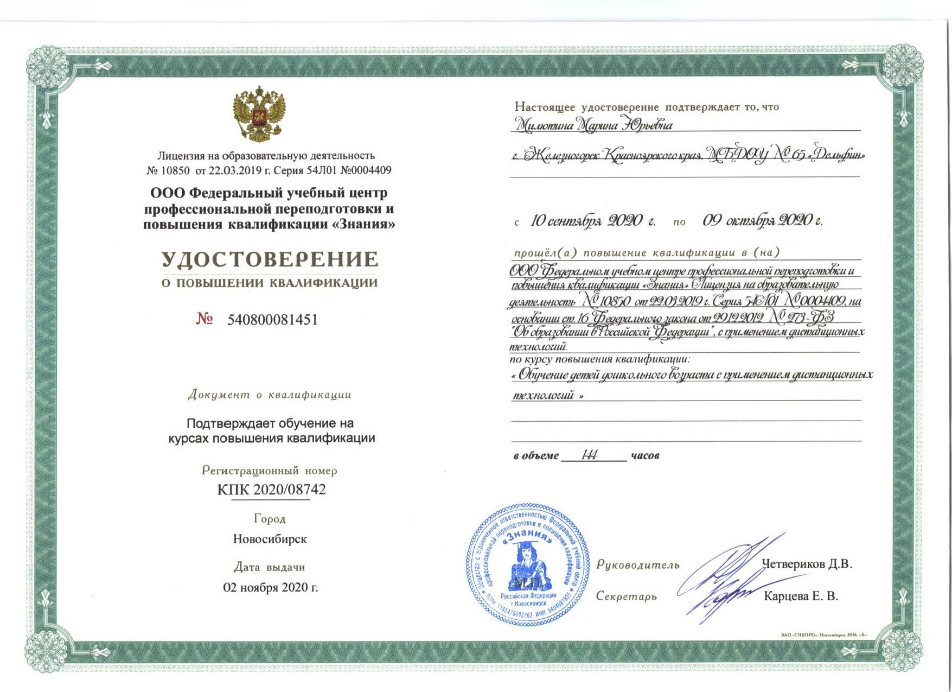 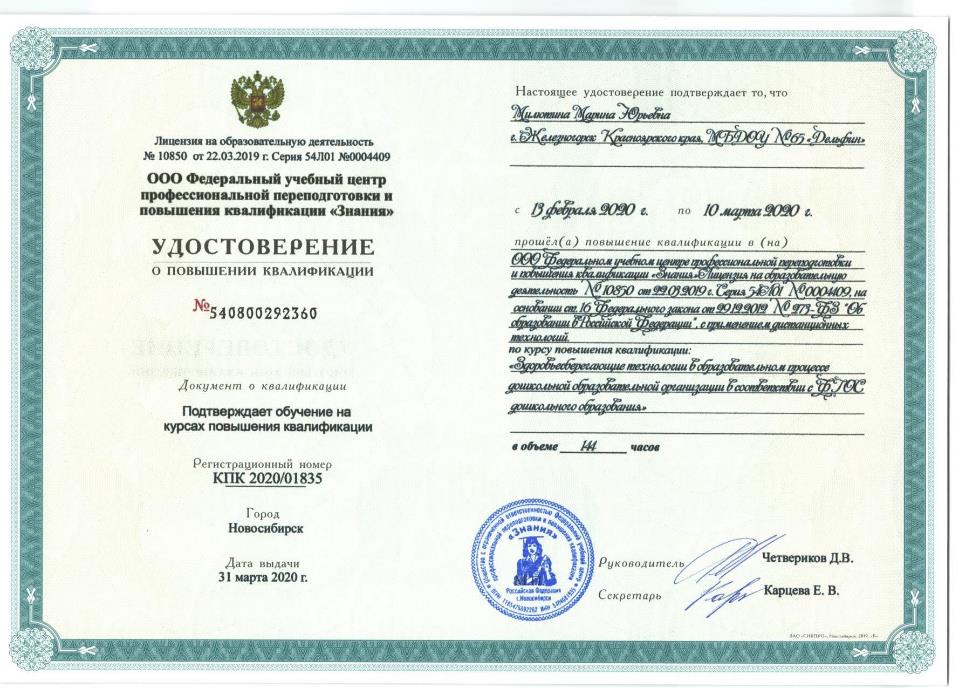 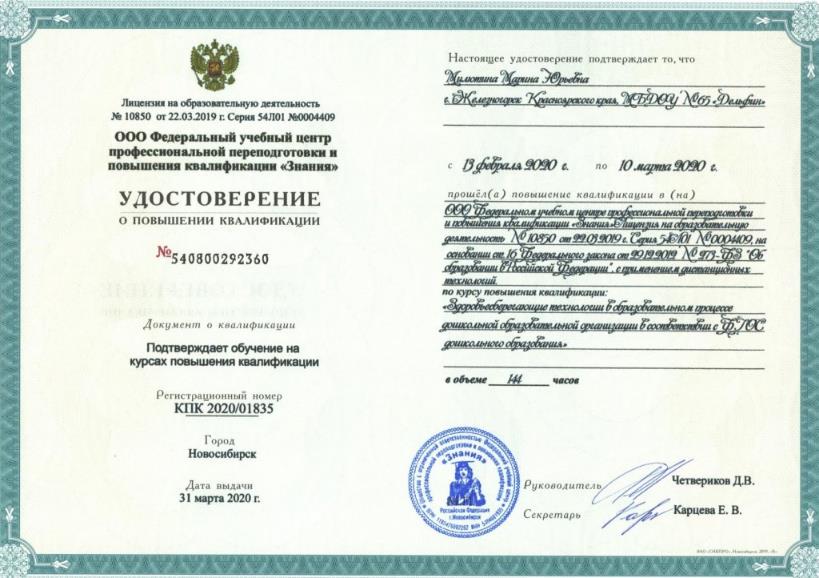 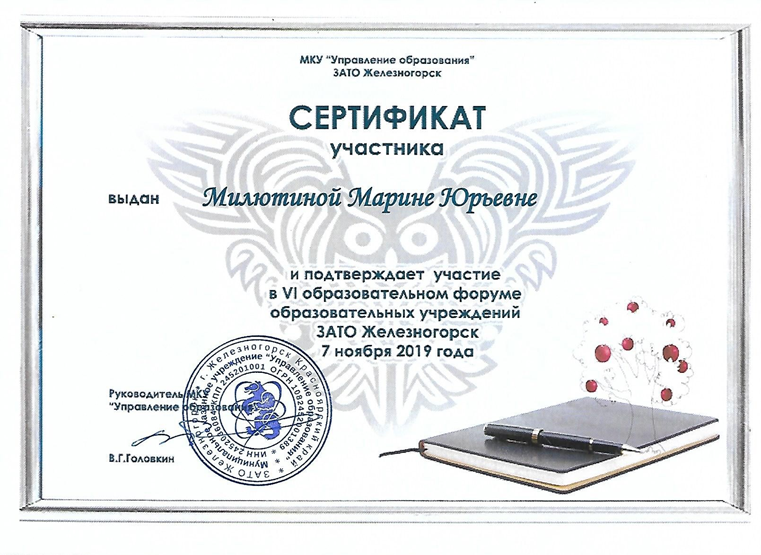 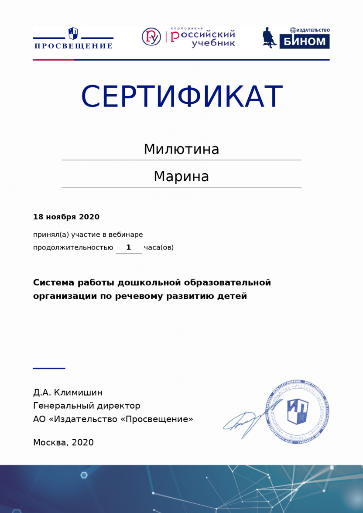 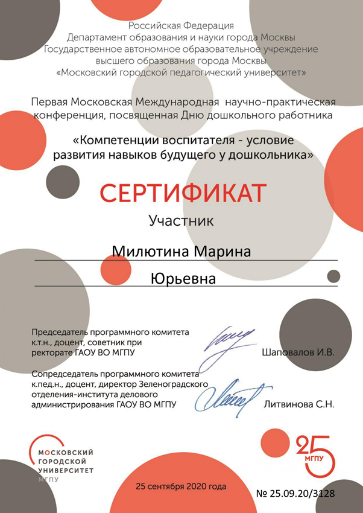 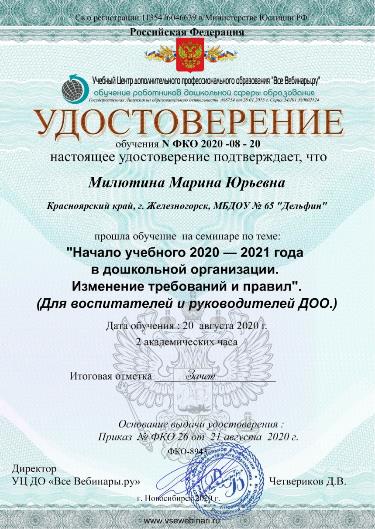 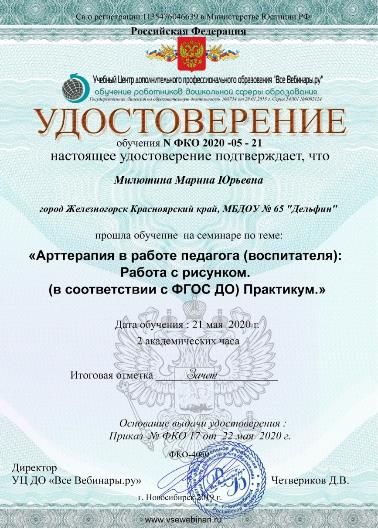 Результаты педагогической деятельности
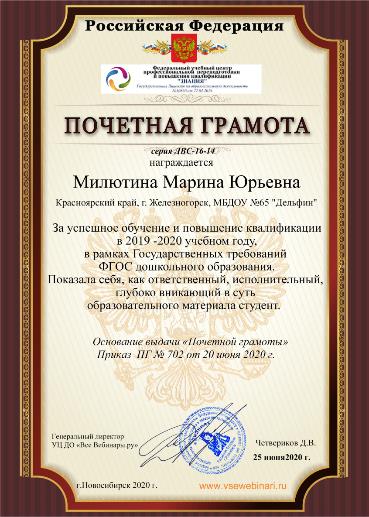 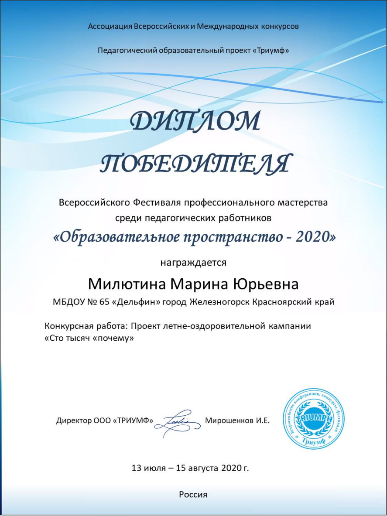 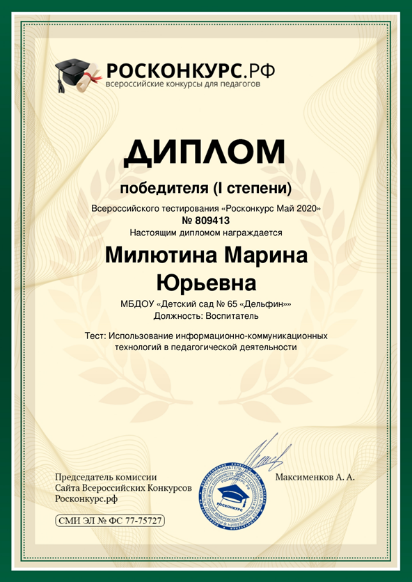 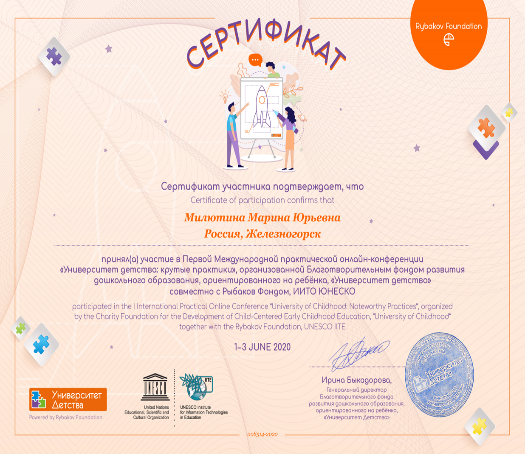 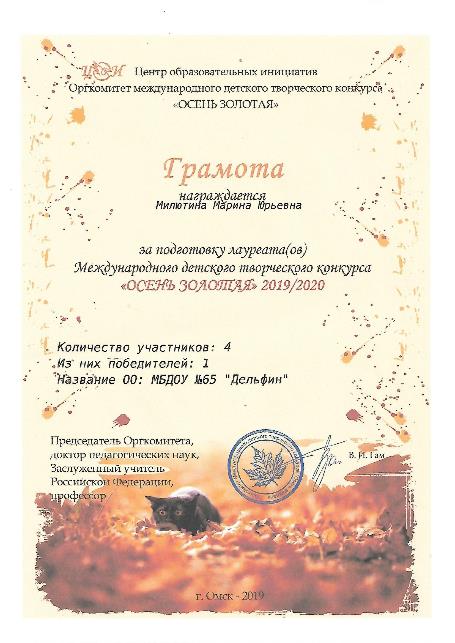 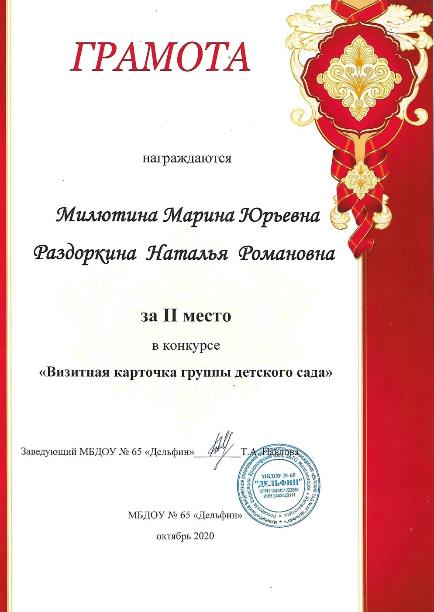 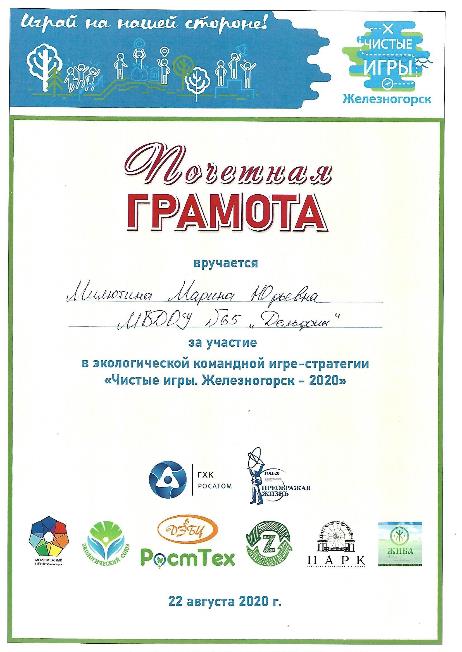 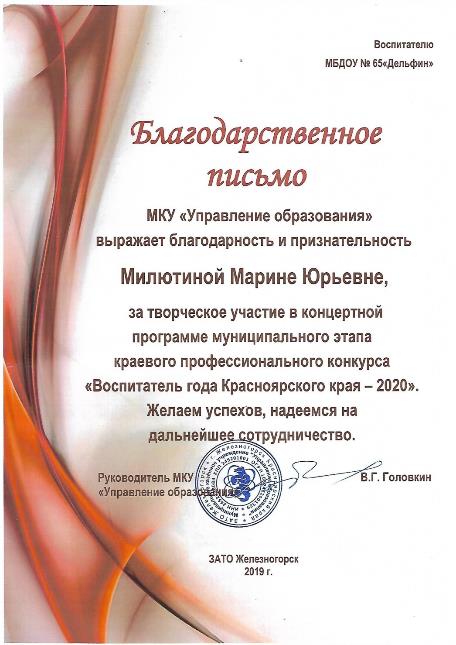 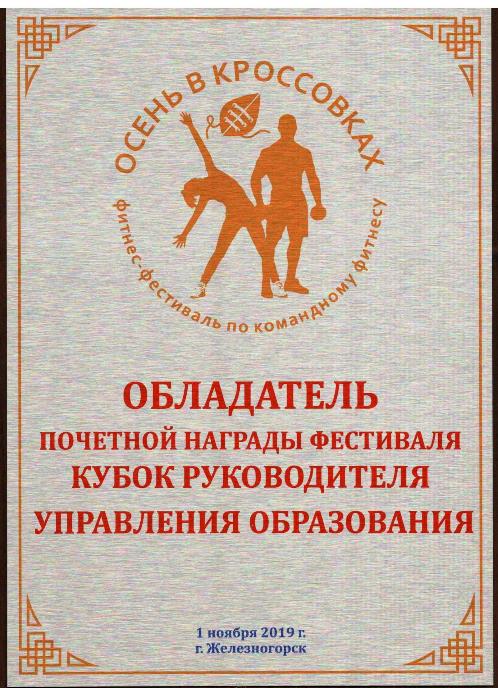 Мой девиз по жизни
Пусть во всем, что совершаешь ты, Проступит след душевной чистоты. 
    Ведь сила не во внешности твоей, 
    А только в человечности твоей . 
                                              Мусса Джалиль .
Рядом со мной дети, дети разные: дерзкие, неугомонные, застенчивые и робкие, «молчуны» и «болтушки». Что я могу им дать? Прежде всего – любовь! И я люблю их такими, какие они есть!